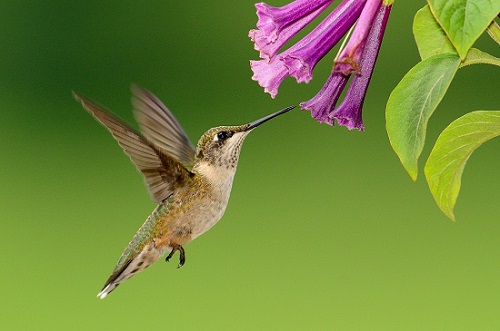 CHÀO MỪNG QUÝ THẦY CÔ VỀ DỰ GIỜ
Mĩ thuật lớp 2
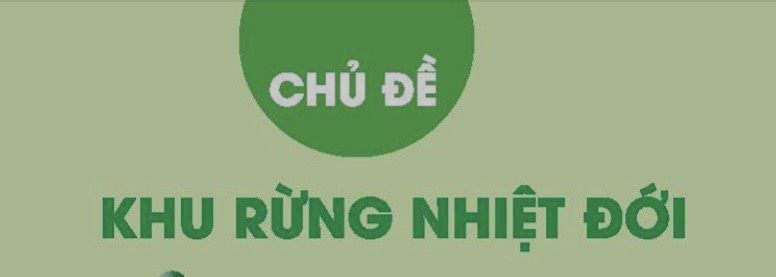 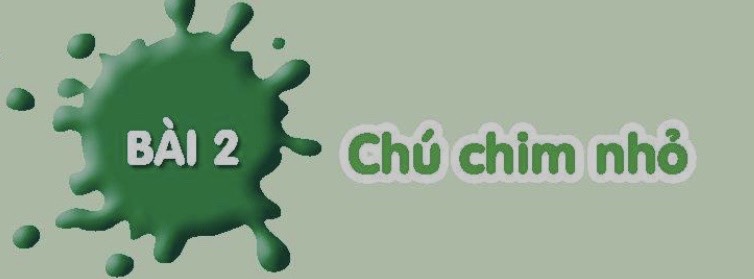 (TIẾT 1)
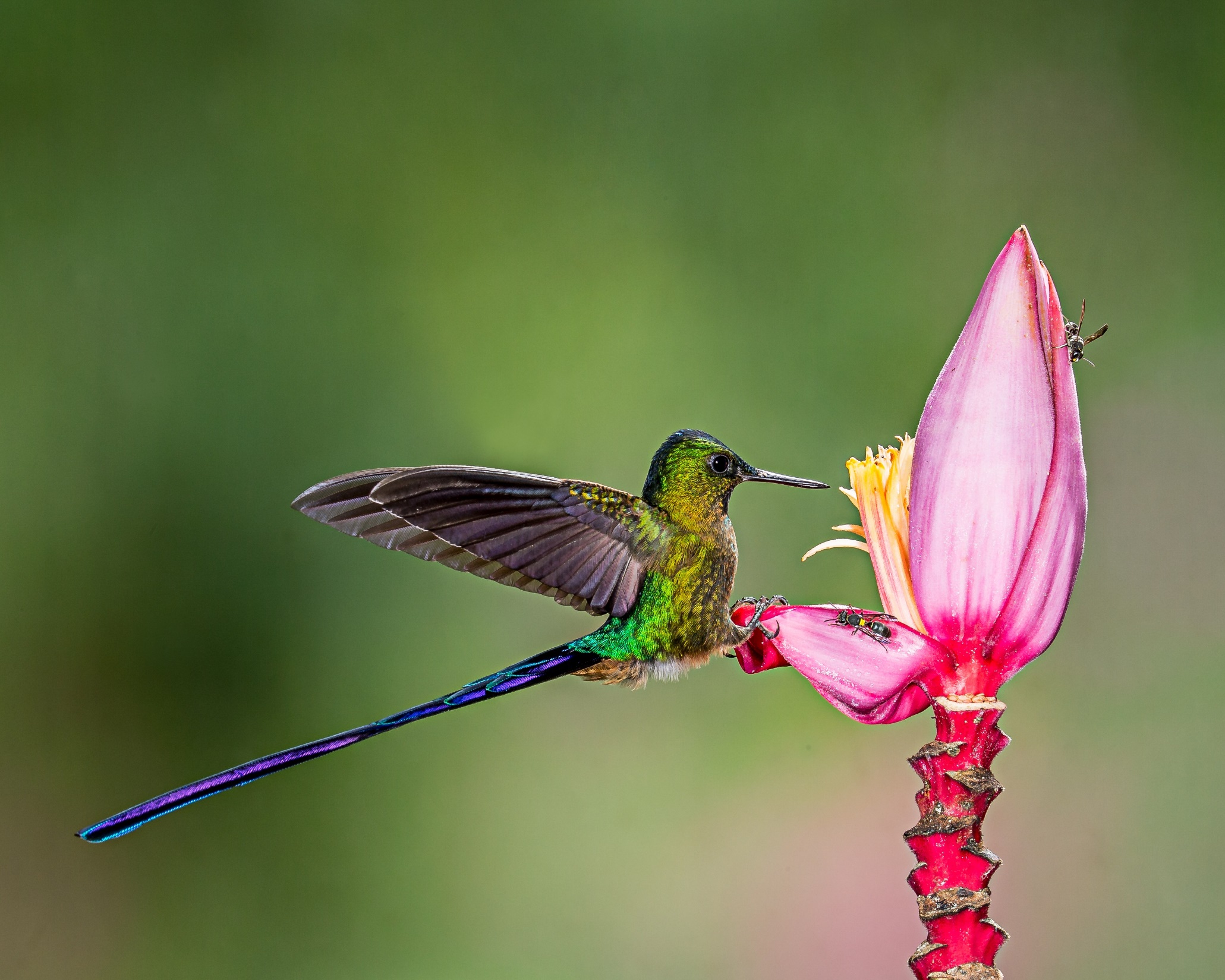 KHỞI ĐỘNG
HÁT TẬP THỂ VÀ TRÒ CHƠI
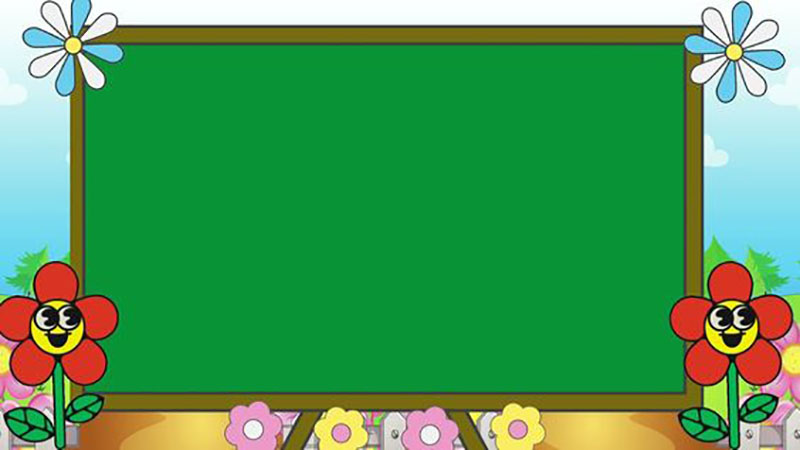 Mục tiêu chủ đề
Trình bày được ý tưởng và cách sắp xếp hình in tạo sản phẩm mĩ thuật
Tạo được hình chú chim bằng cách in chà xát lá cây kết hợp nét, chấm, màu
Cảm nhận được vẻ đẹp tạo hình của lá cây trong tự nhiên và trong mĩ thu
DỤNG CỤ CẦN DÙNG
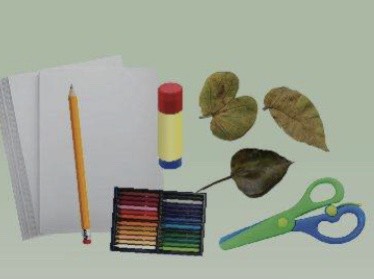 CẢM NHẬN HÌNH DÁNG VÀ MÀU SẮC NHỮNG CHÚ CHIM
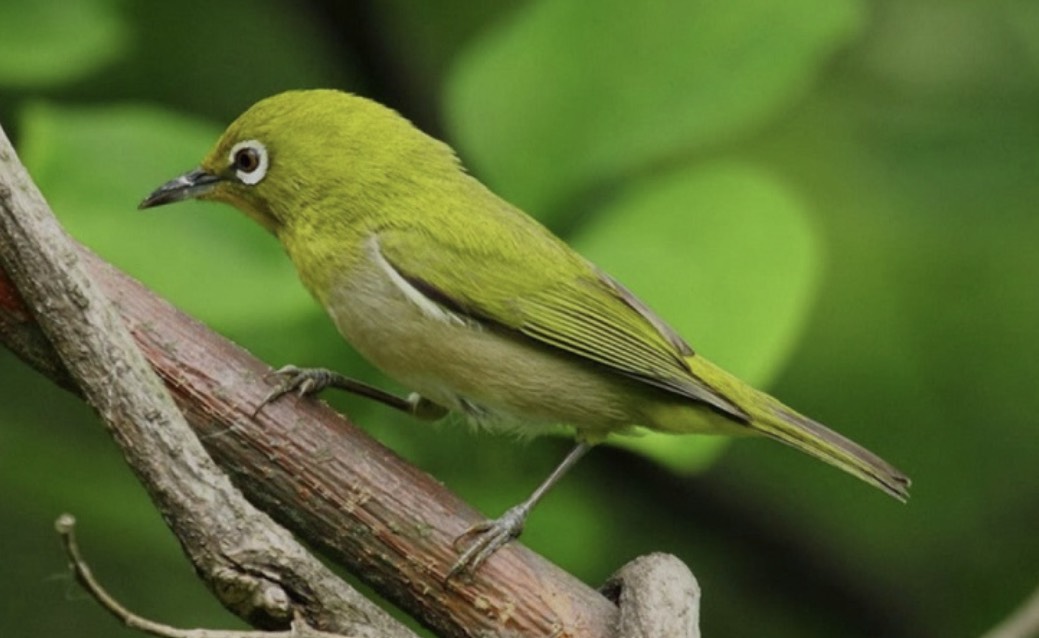 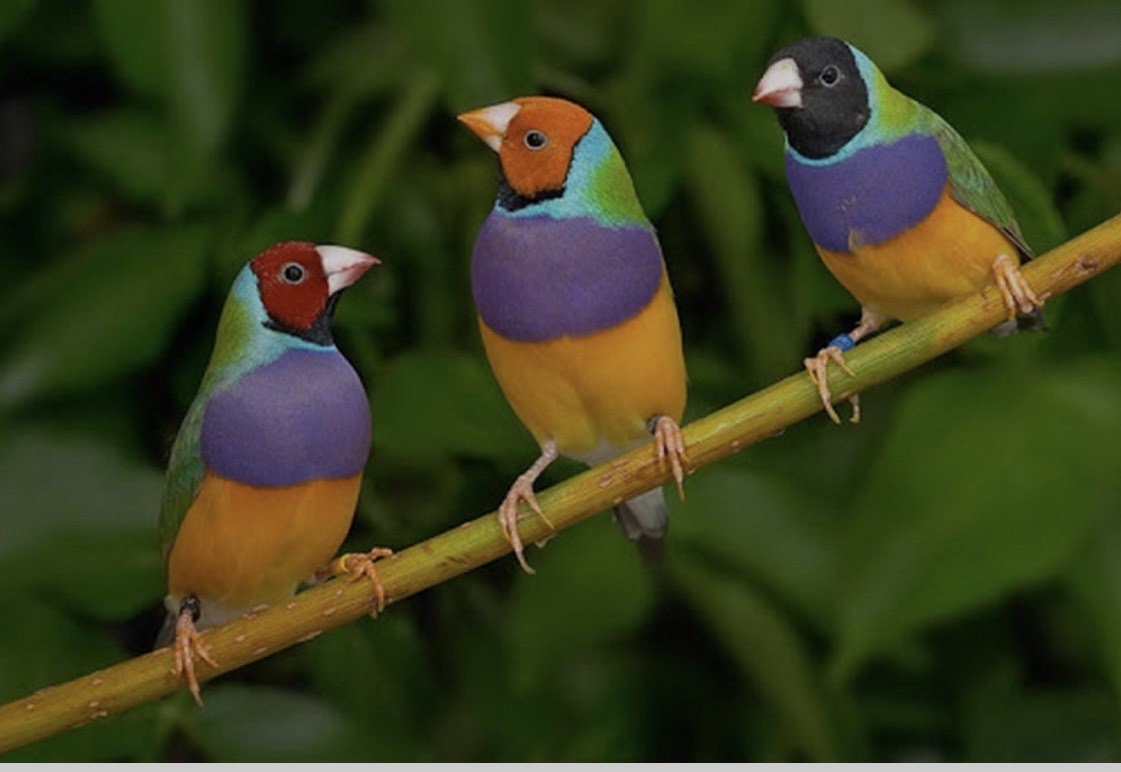 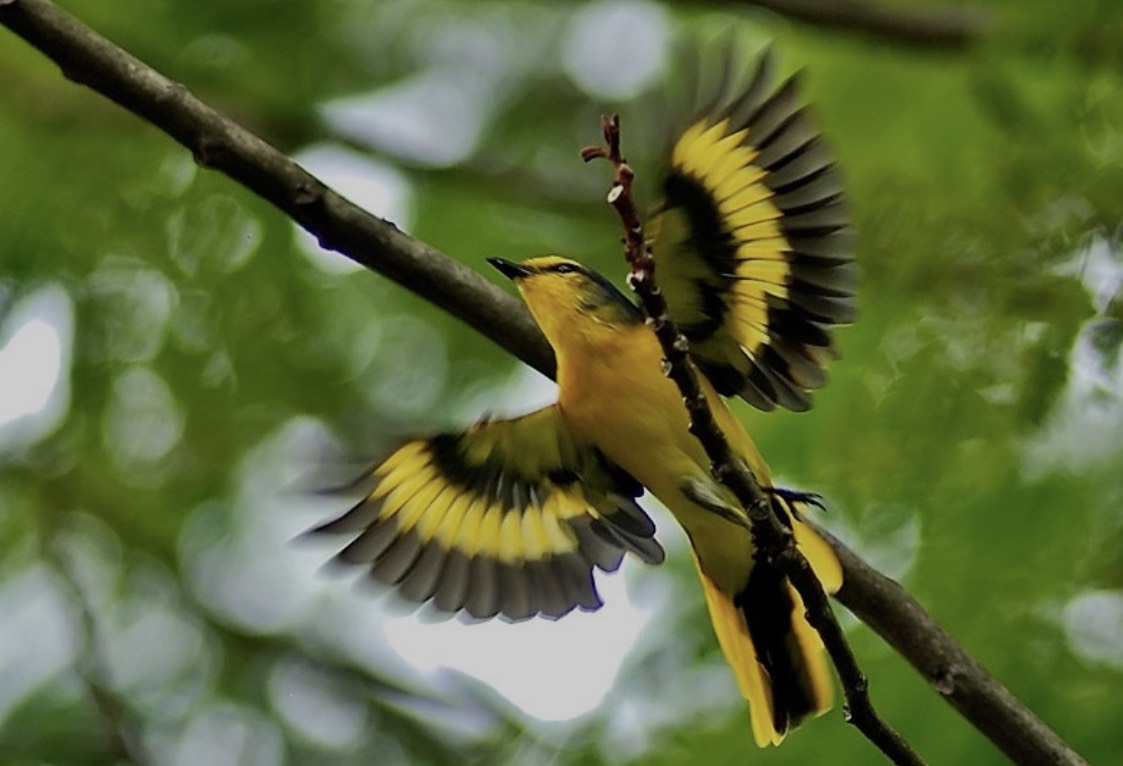 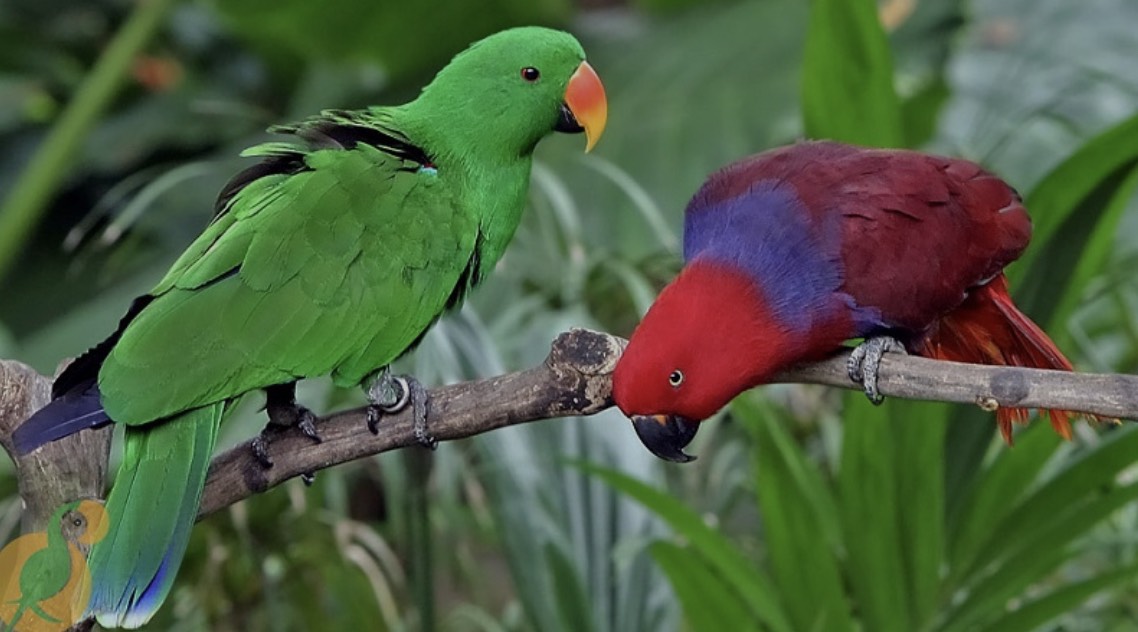 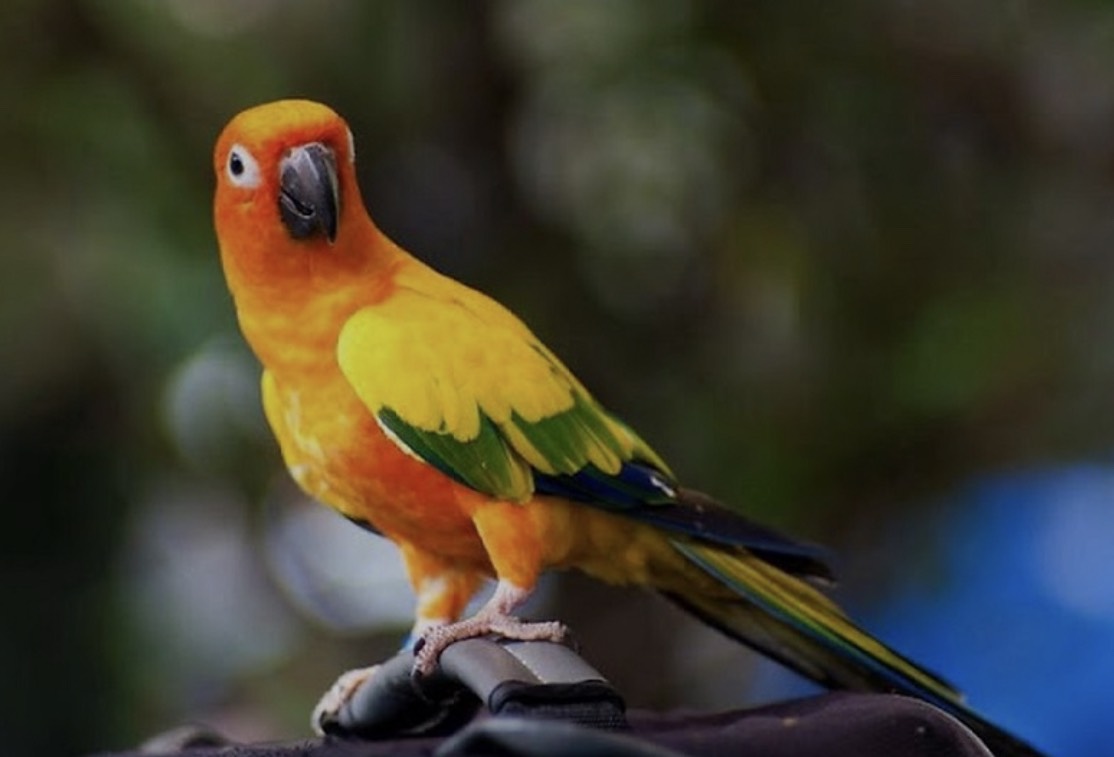 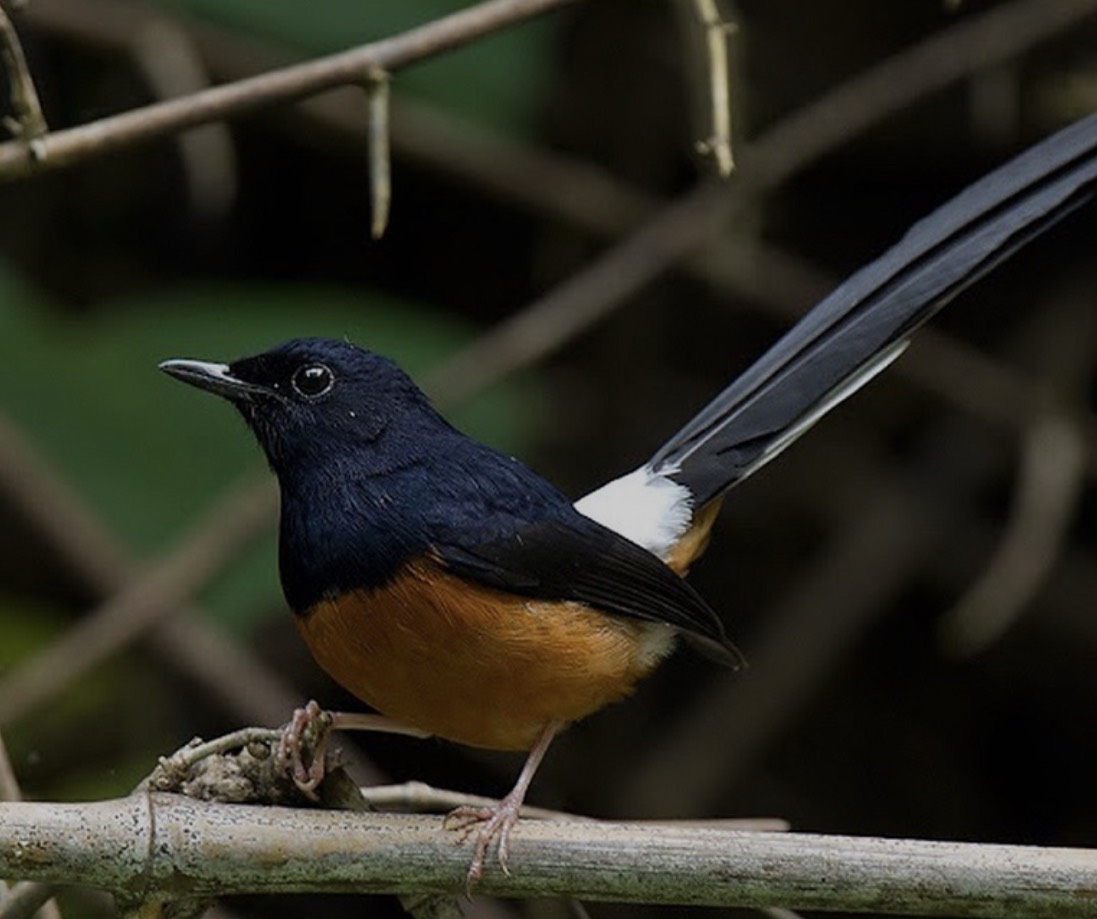 Chim có những bộ phận nào?
Em nhận xét gì về hình dáng và màu sắc những chú chim?
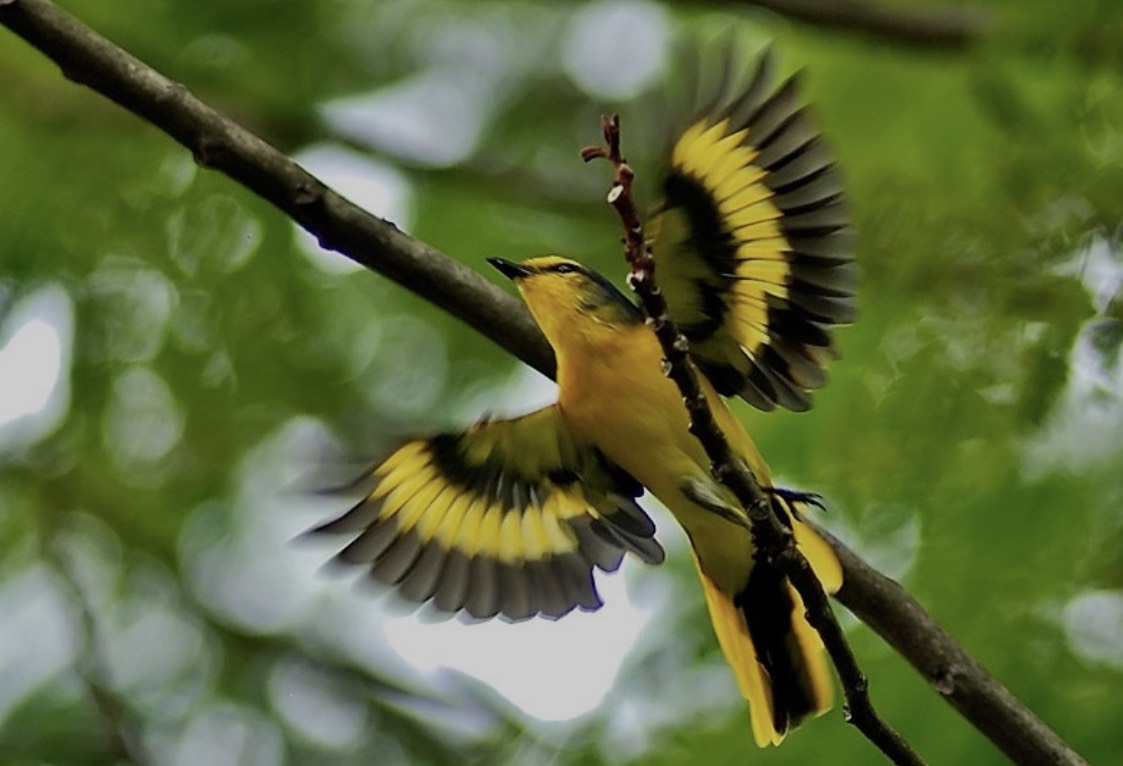 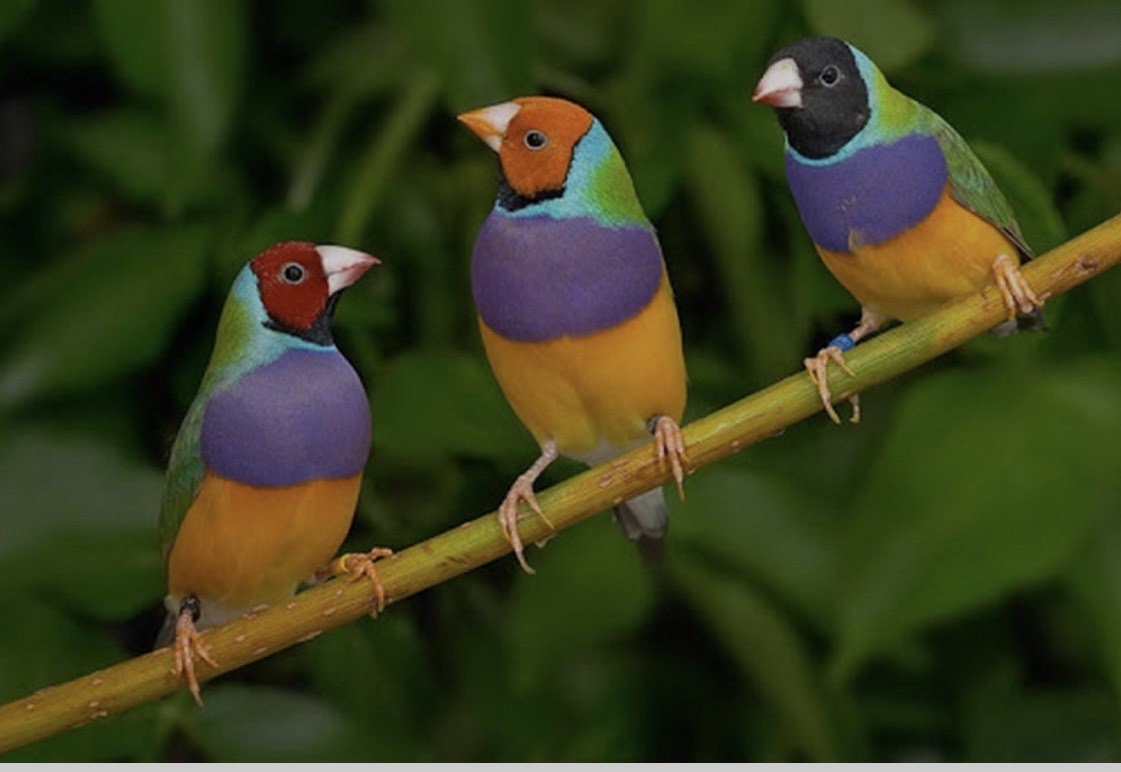 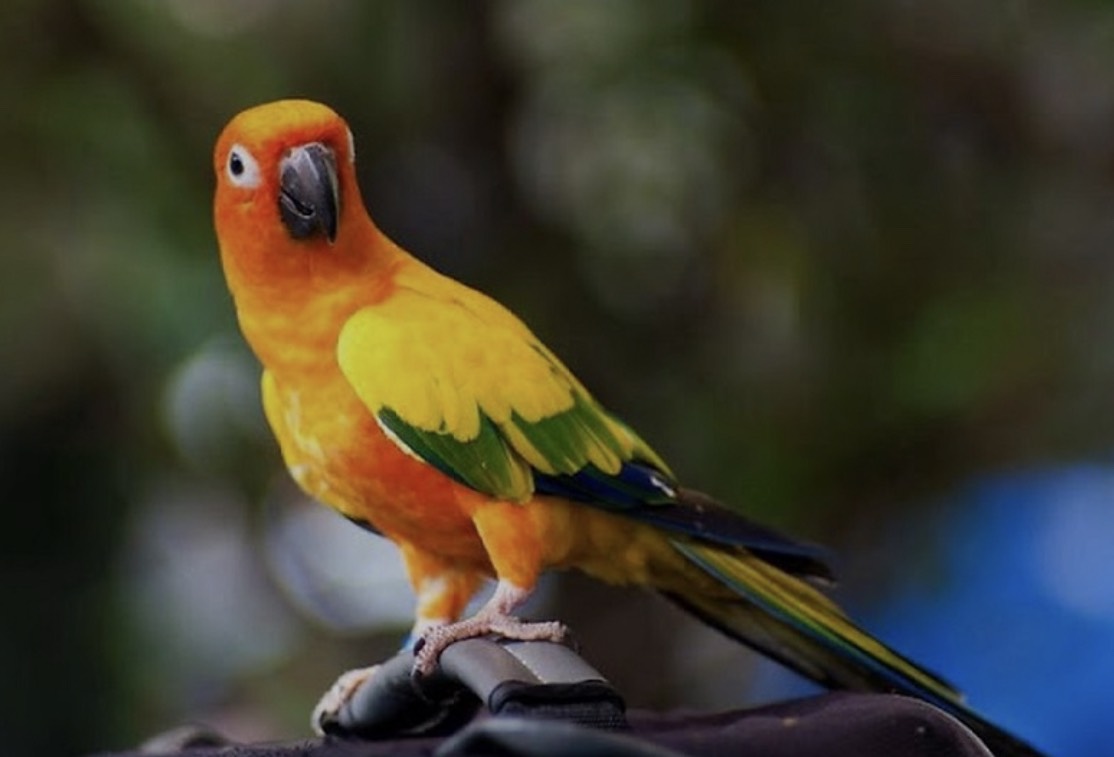 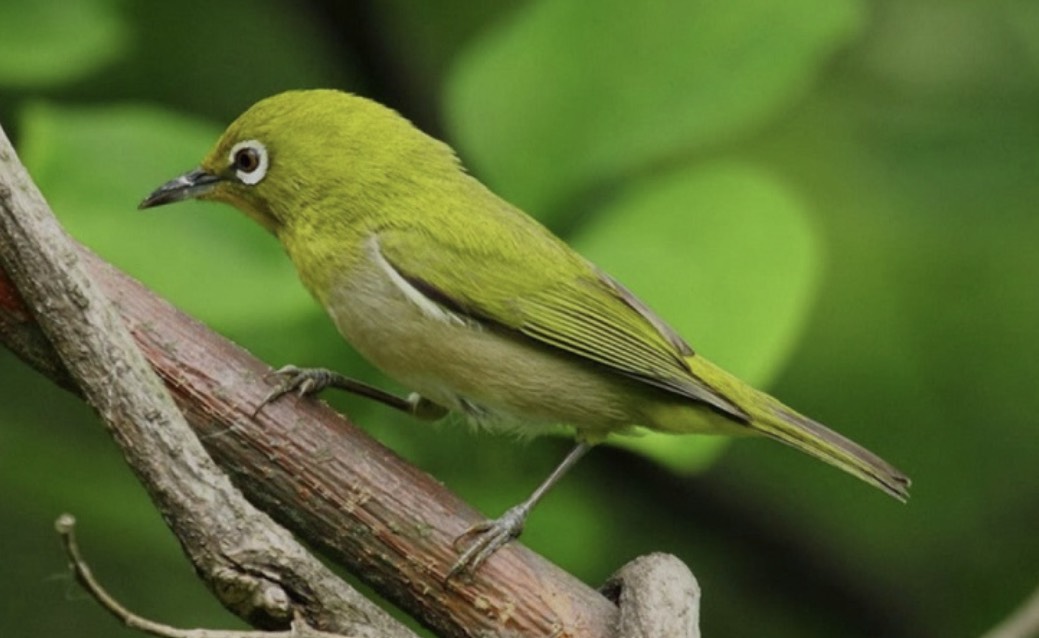 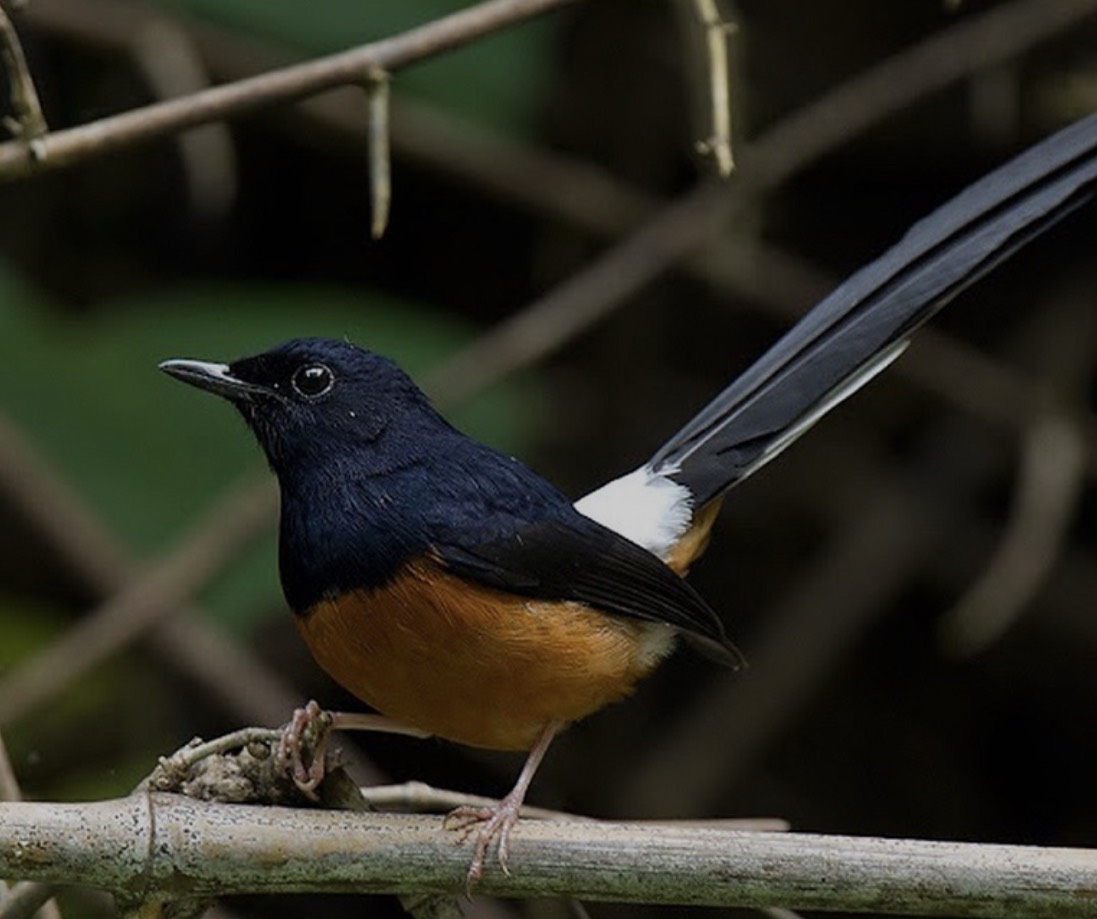 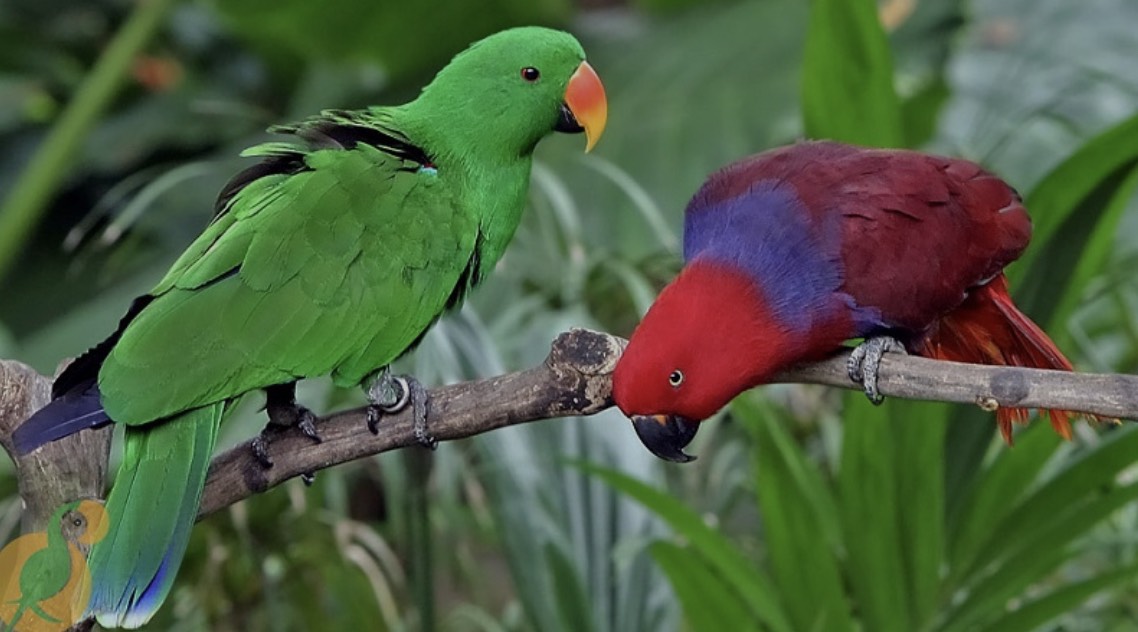 NHẬN BIẾT HÌNH ĐƯỢC TẠO TỪ CÁCH IN CHÀ XÁT
- Những chú chim được tạo ra bằng cách nào?
- Phần nào của chú chim được tạo từ hình in lá?
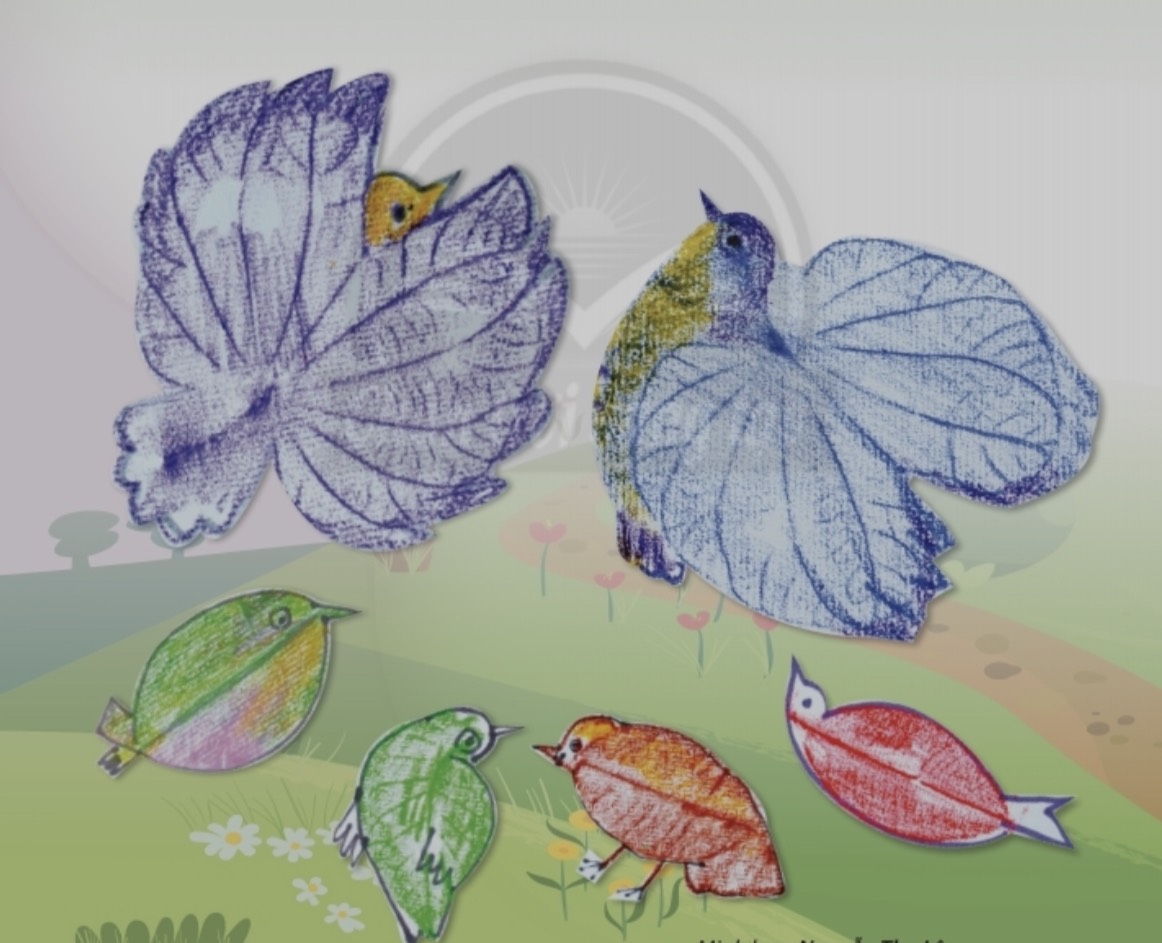 CÁCH TẠO HÌNH CHÚ CHIM BẰNG CÁCH IN CHÀ XÁT TỪ LÁ CÂY
- Để tạo hình chú chim chúng ta thực hiện những bước gì?
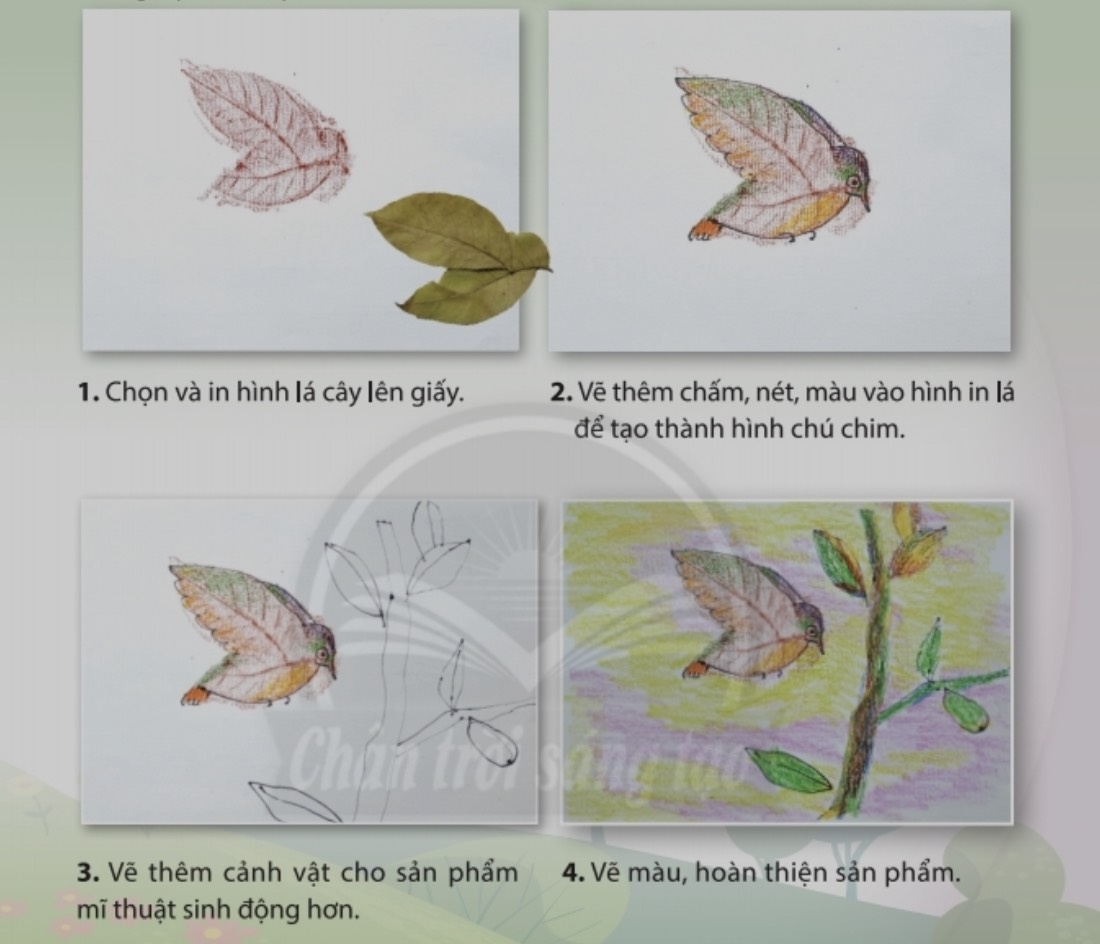 BÀI THAM KHẢO
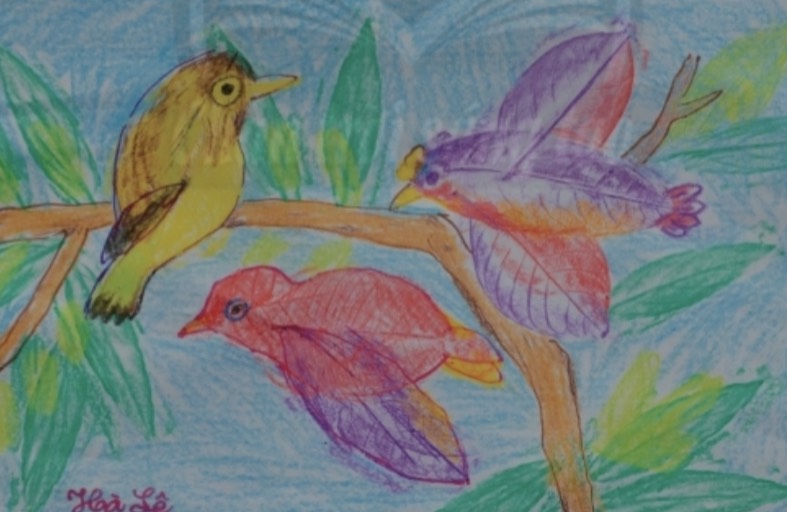 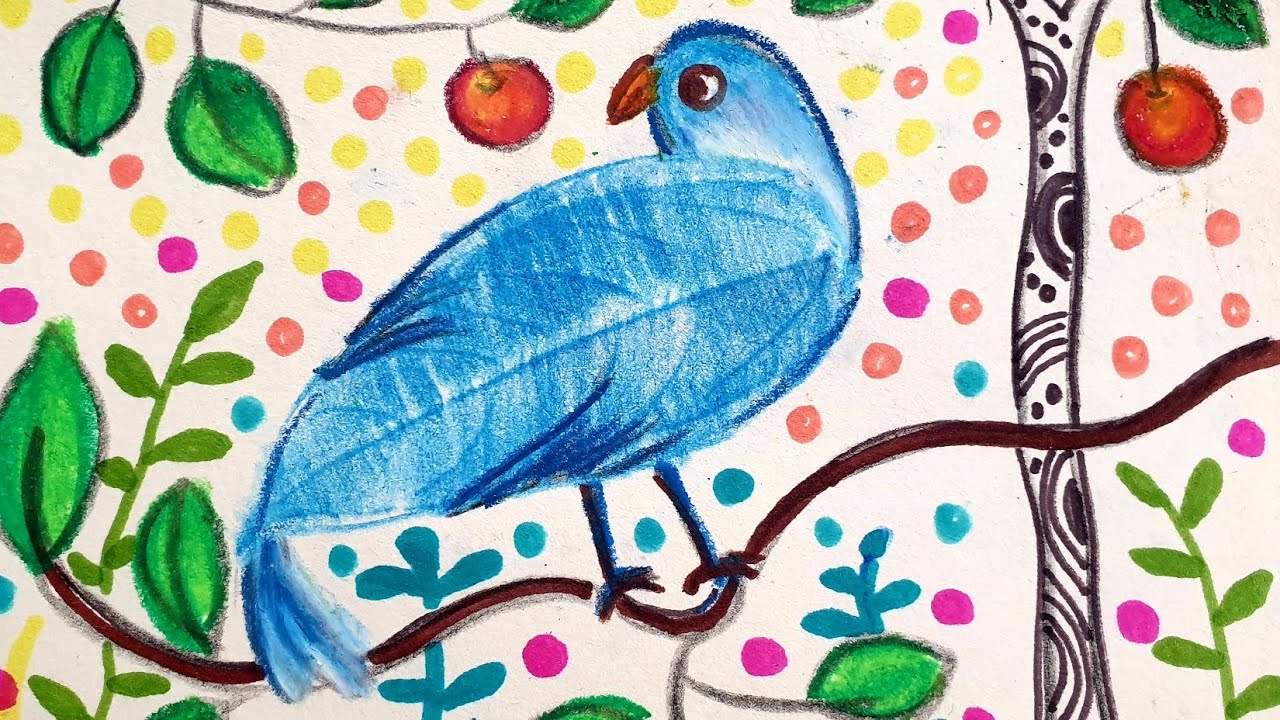 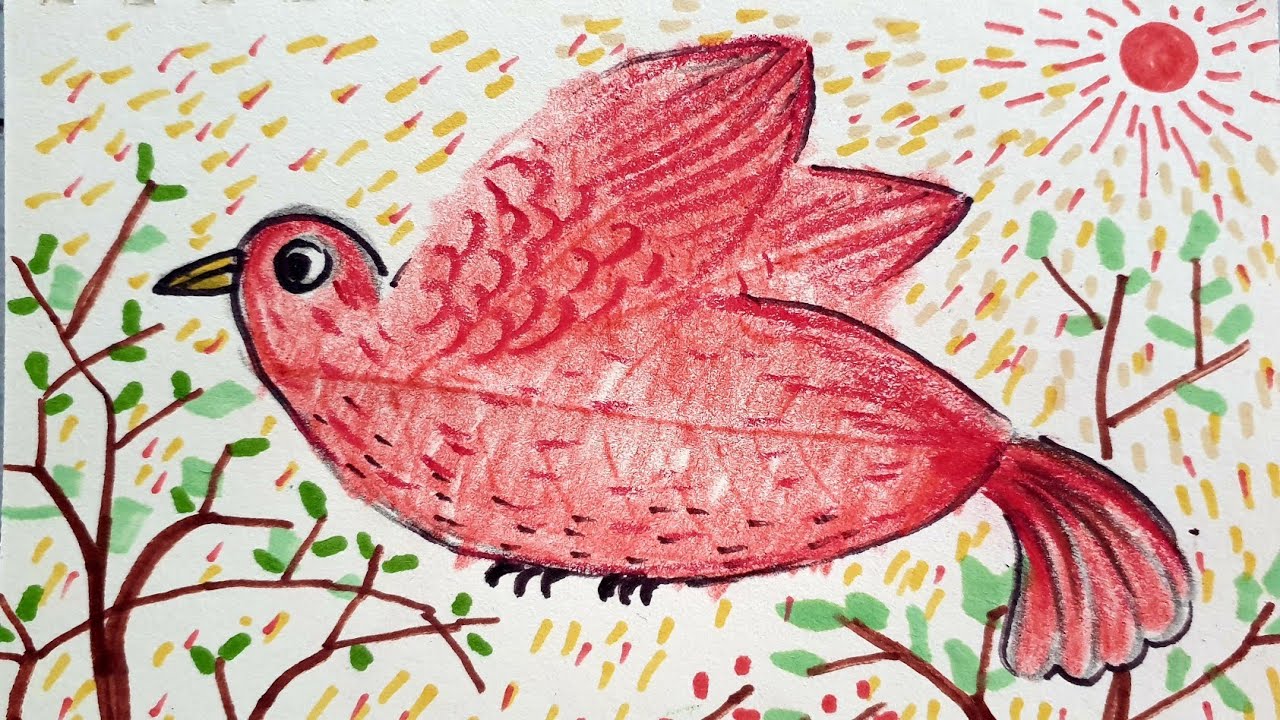 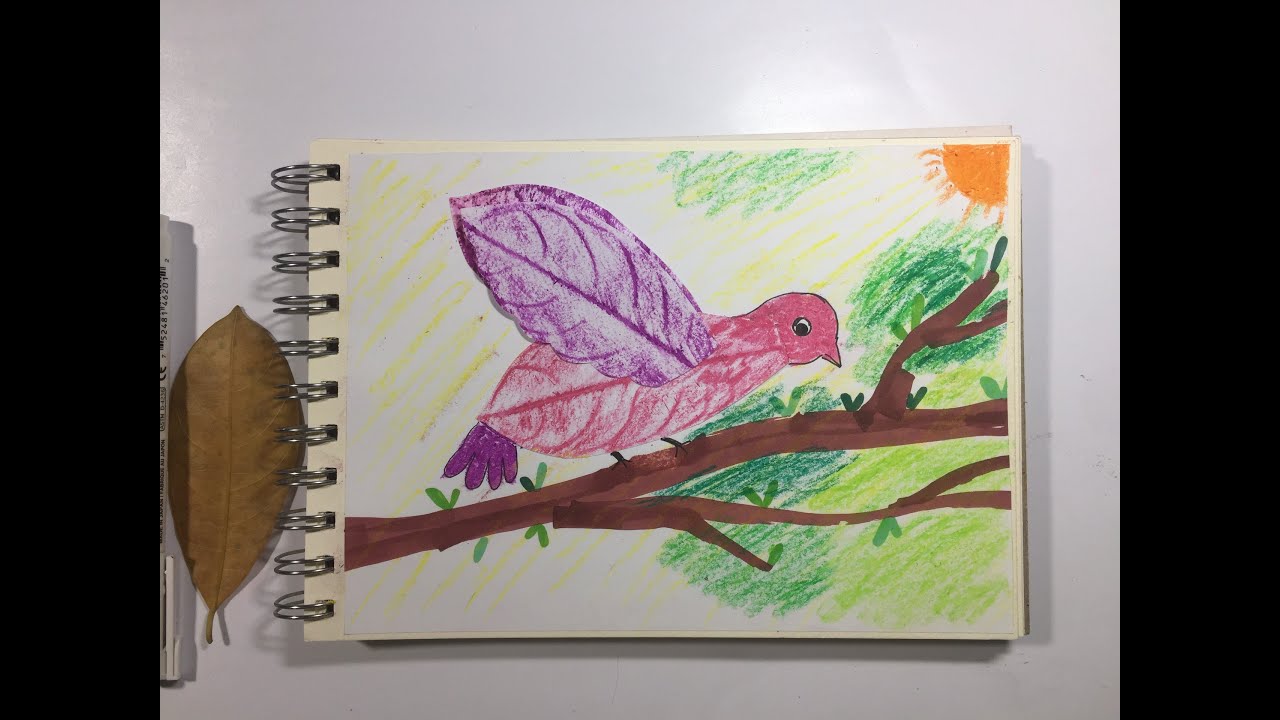 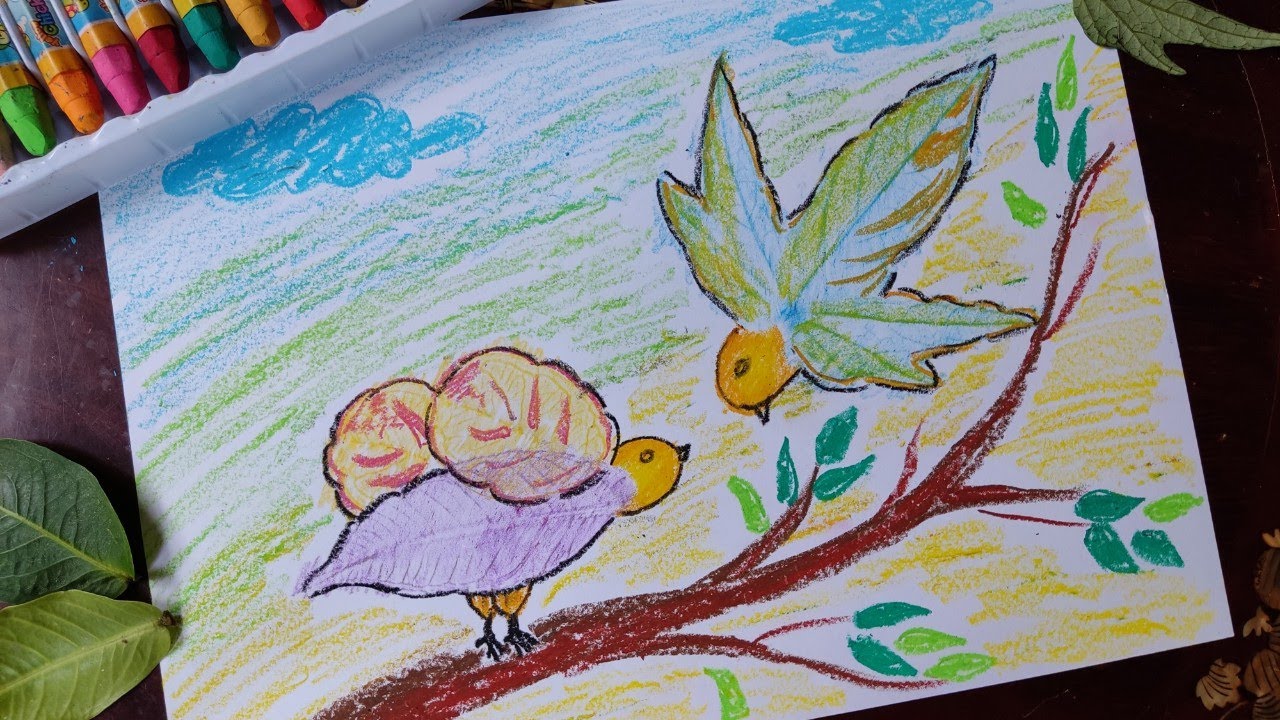 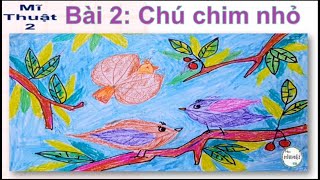 Em nhận xét như thế nào về các sản phẩm này?
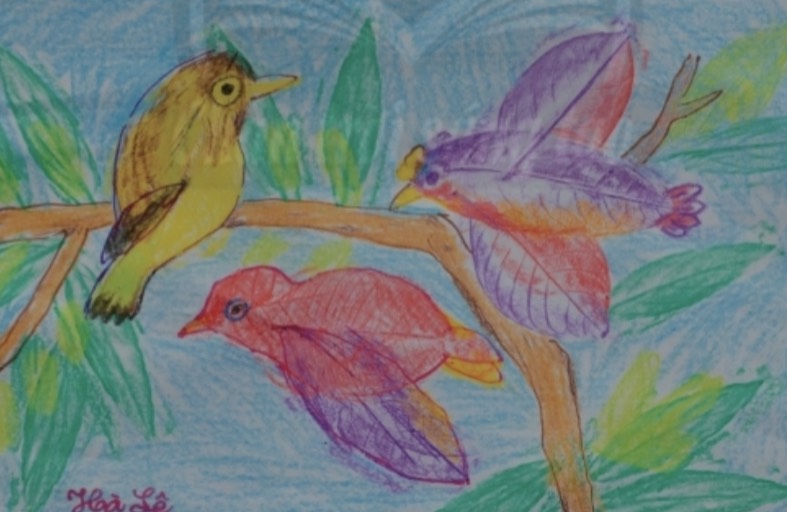 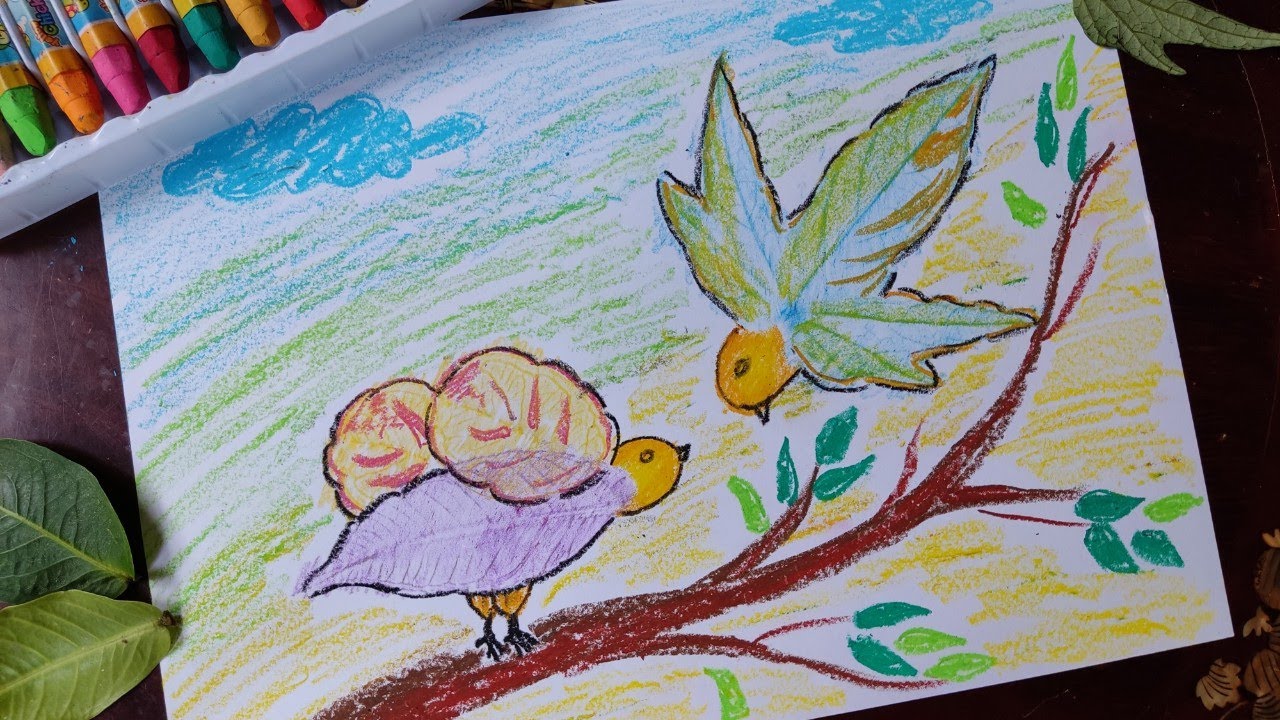 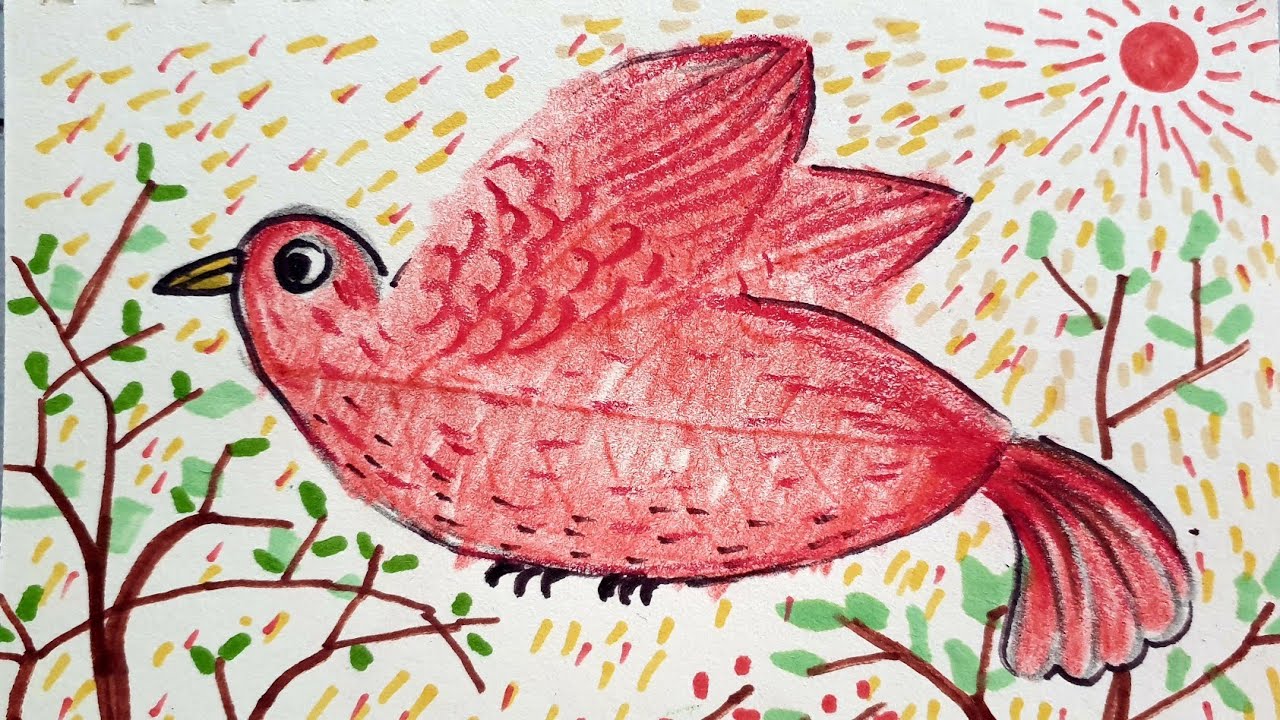 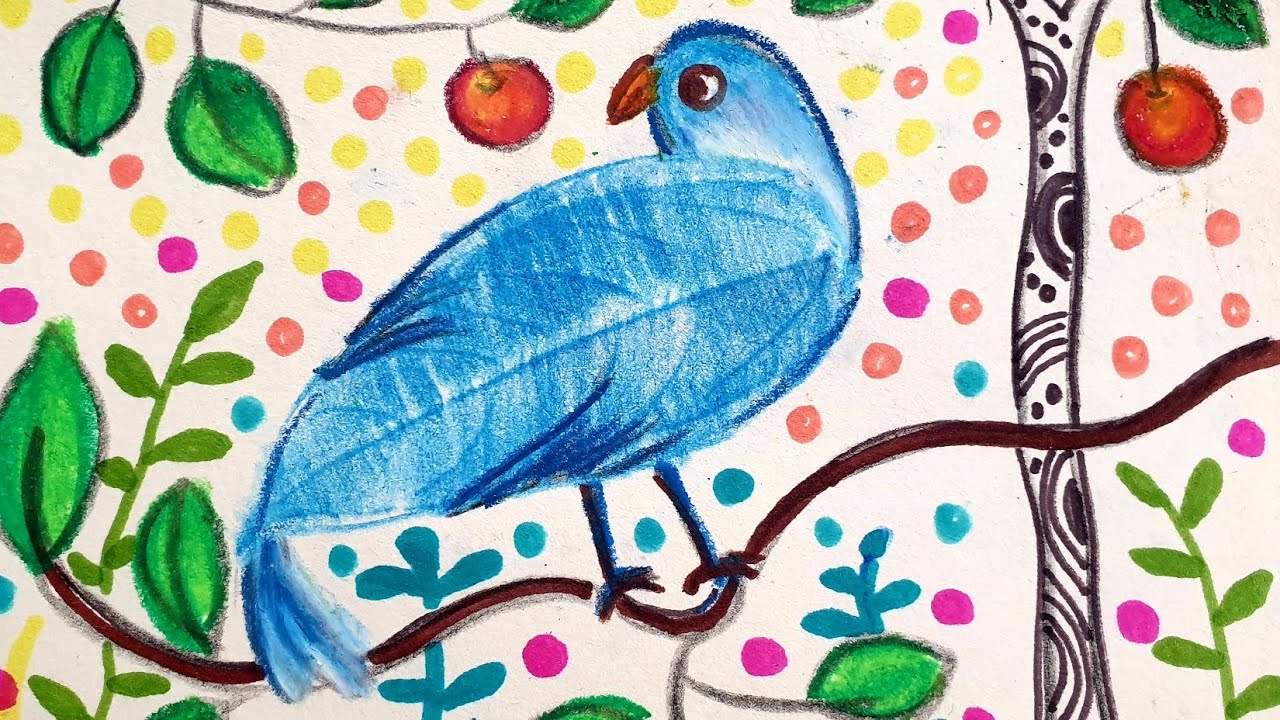 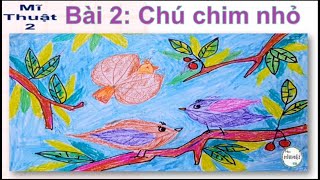 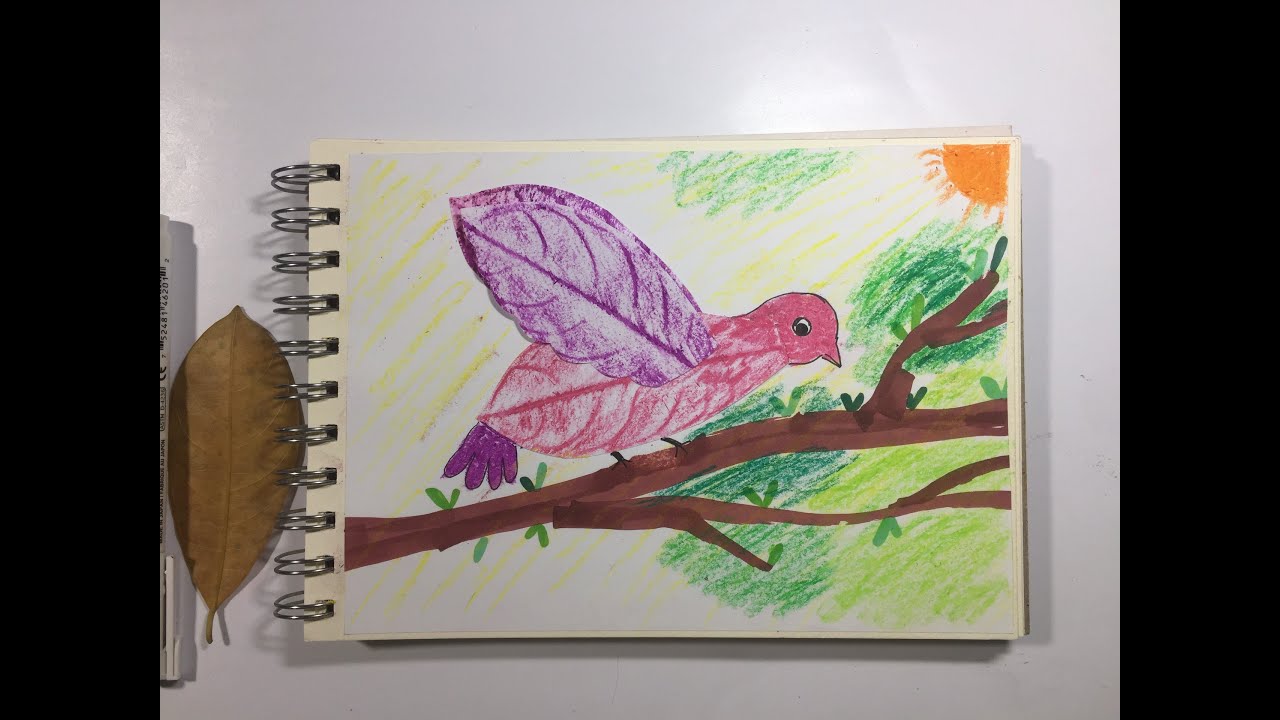 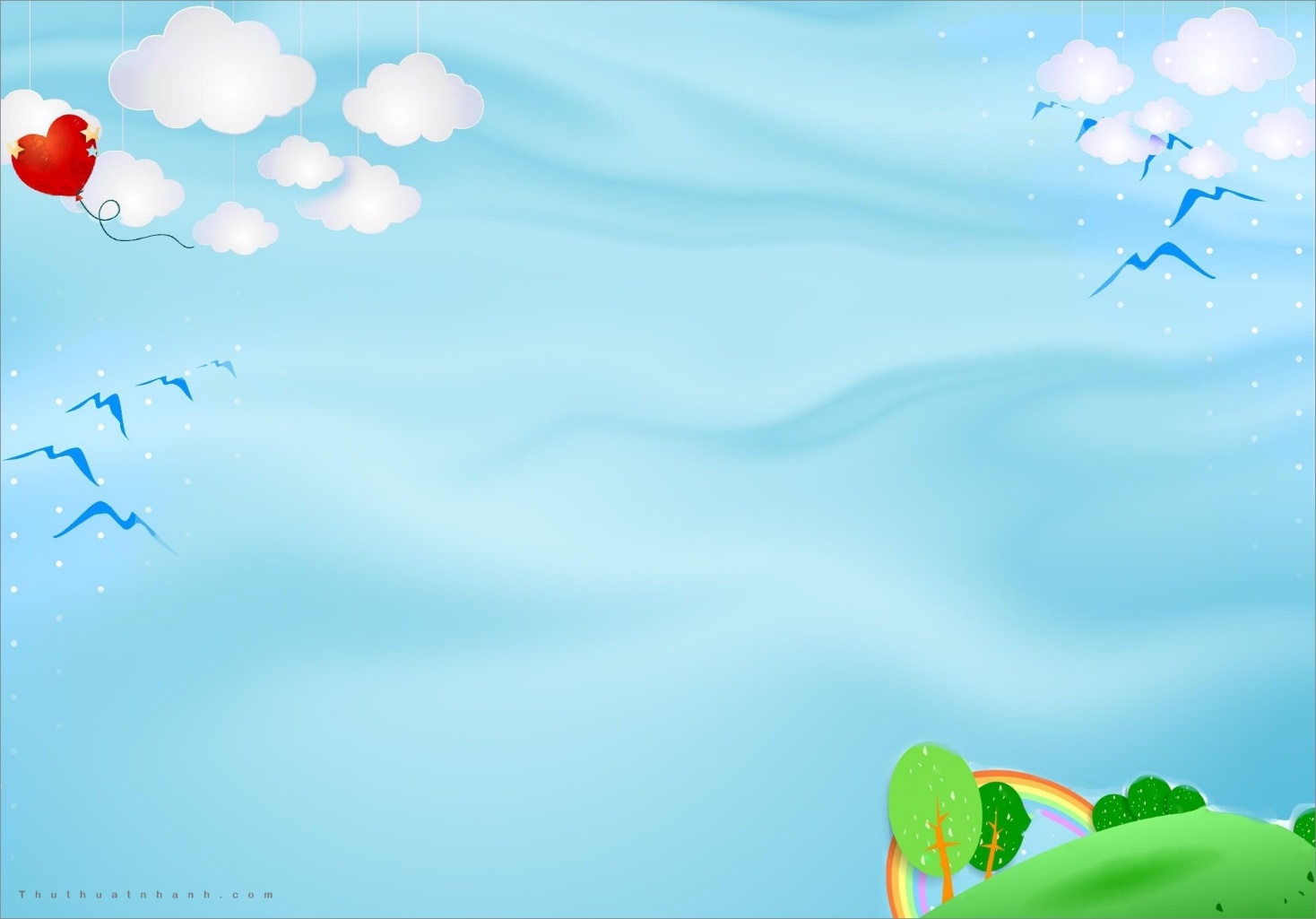 TRÒ CHƠI
Mỗi nhóm tạo hình nhanh một chú chim nhỏ bằng cách in chà xát lên bảng. 
Đội nào nhanh, đẹp thắng
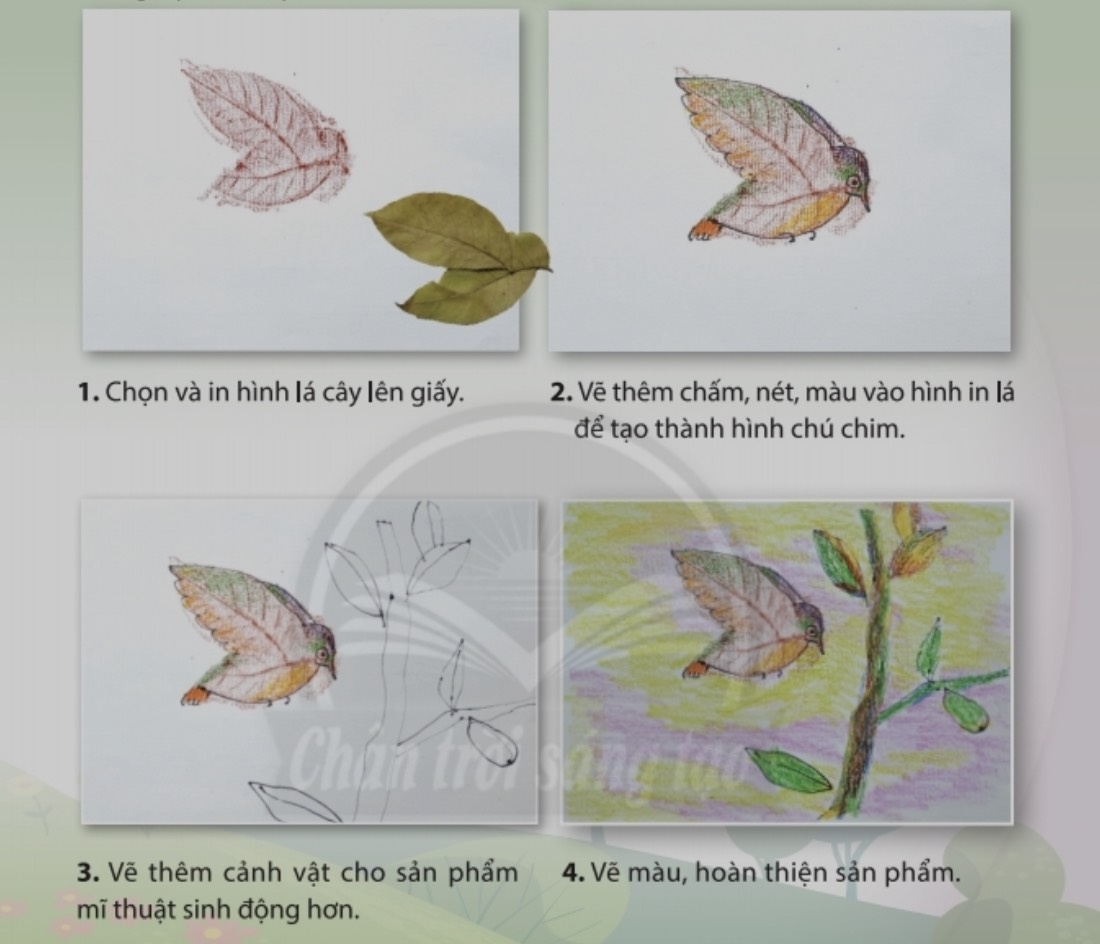 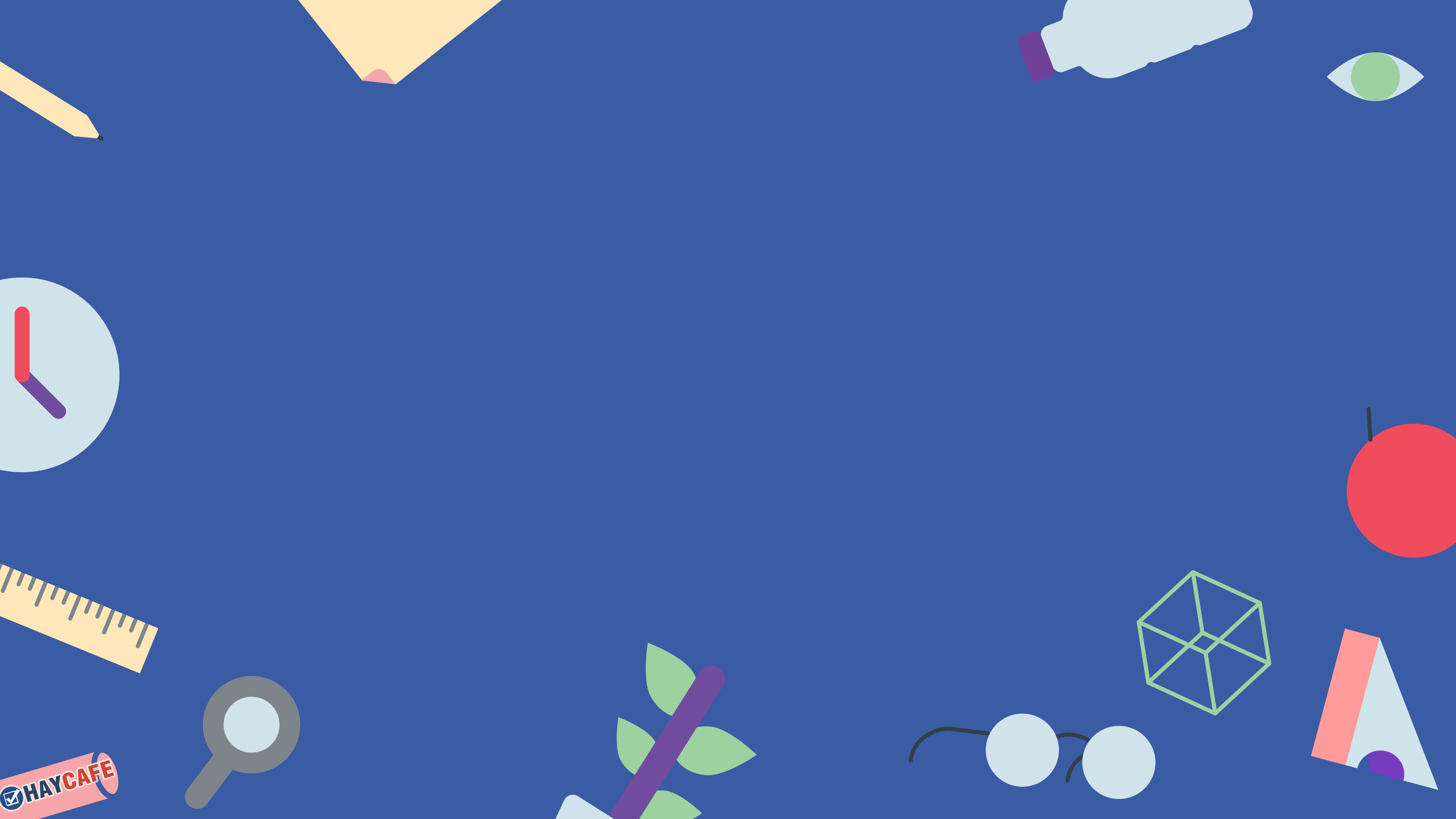 NHẬN XÉT TIẾT HỌC VÀ DẶN DÒ
* Chuẩn bị tiết 2, chuẩn bị dụng cụ: lá cây, giấy, keo, màu tô, kéo